BTEC Business
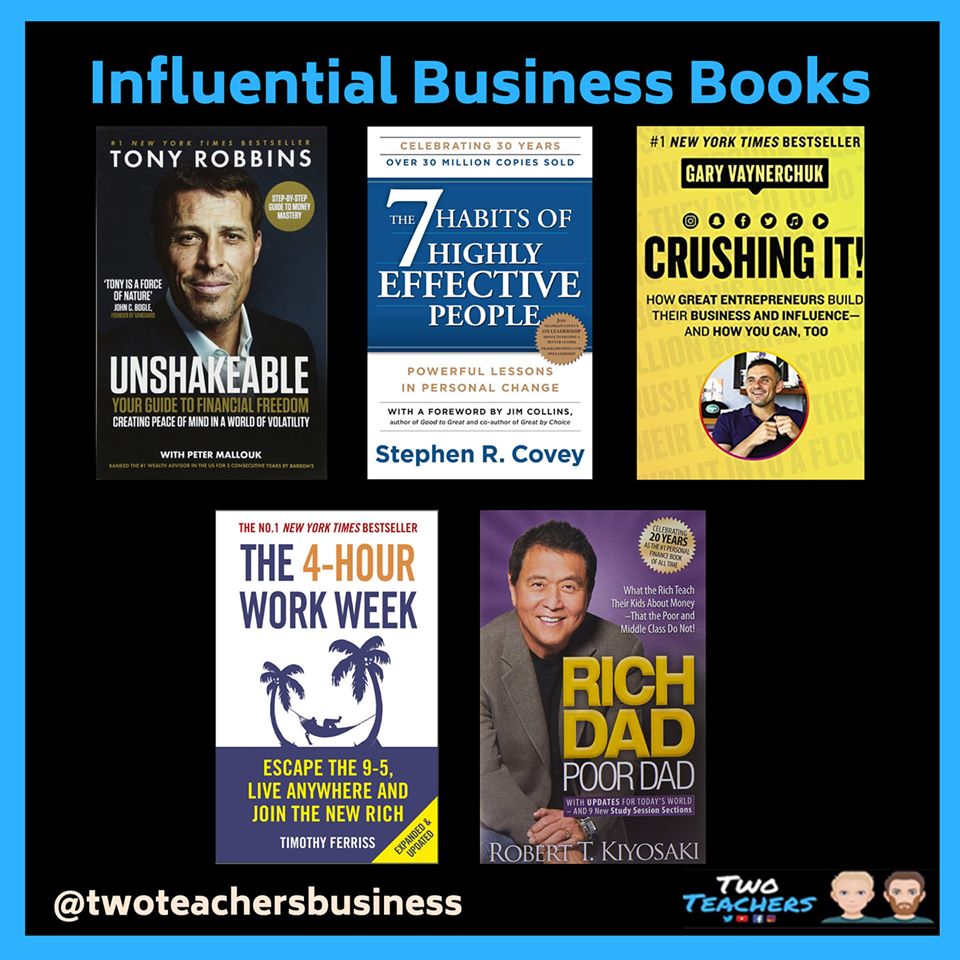 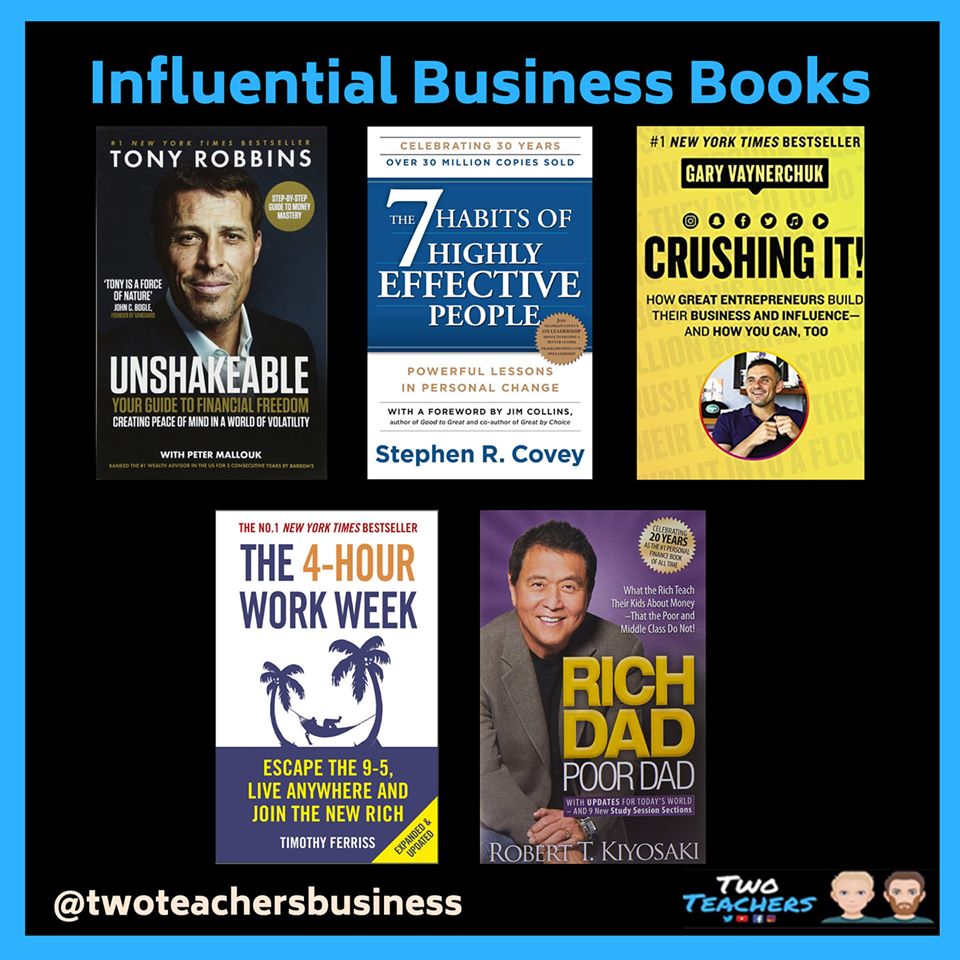 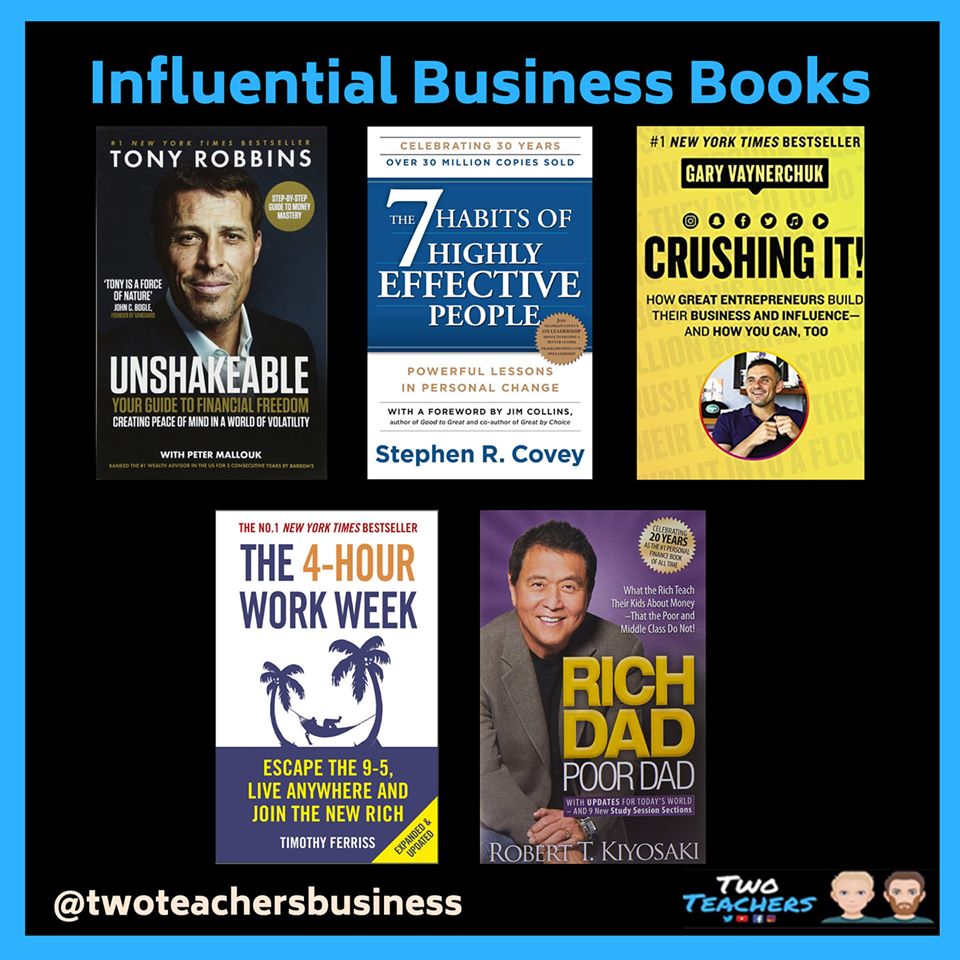 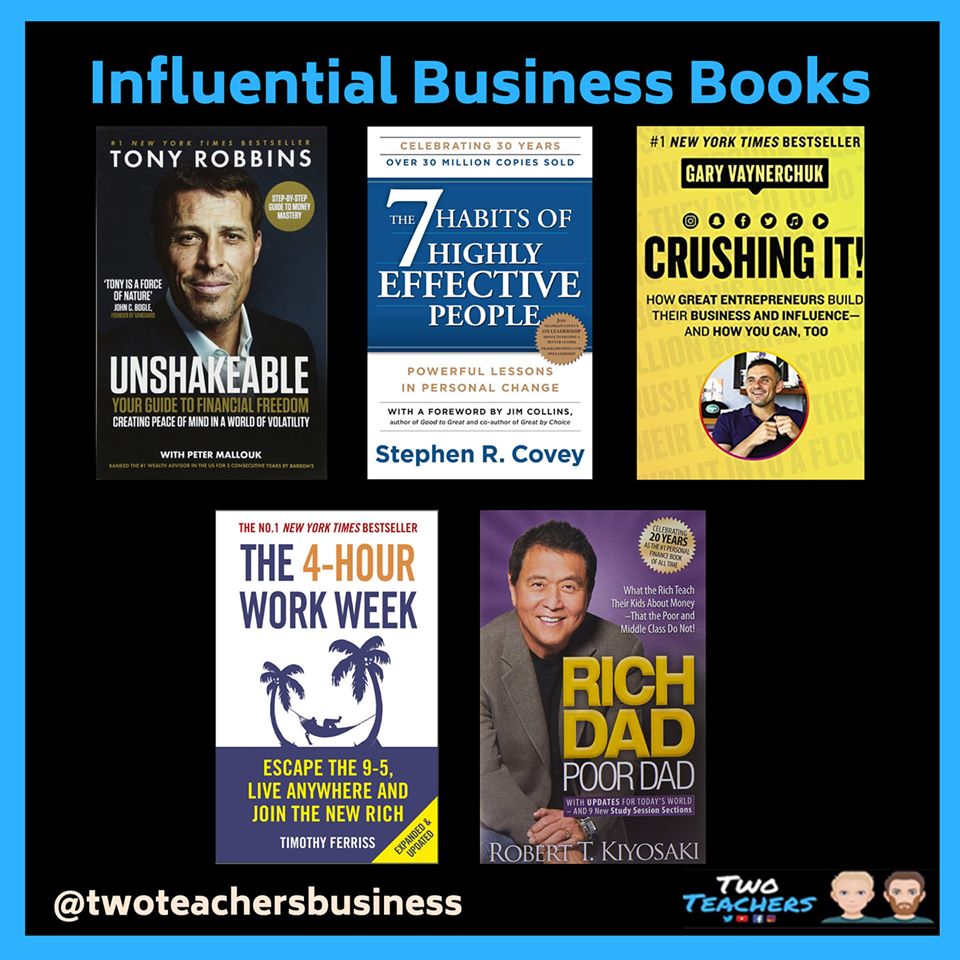 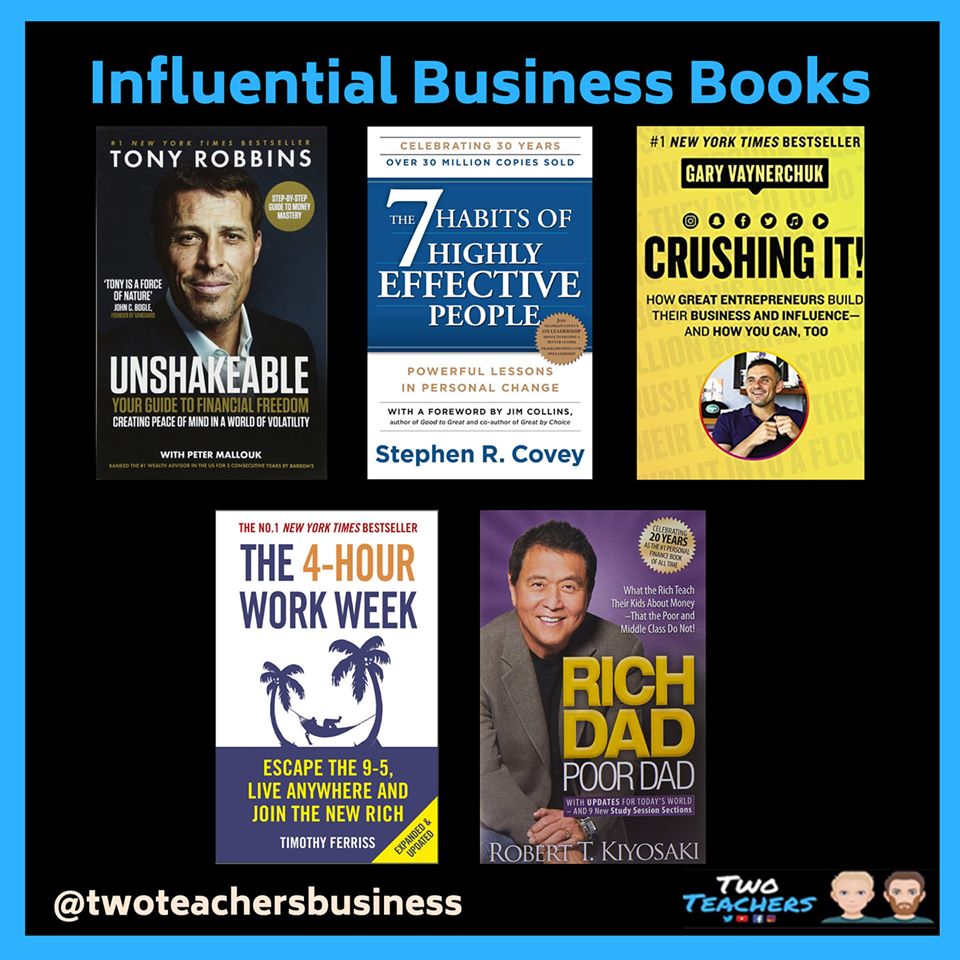 https://www.bbc.co.uk/news/business
https://www.theguardian.com/uk/business
https://www.cnbc.com/world/?region=world
https://news.sky.com/business
https://www.youtube.com/user/cnbc
https://www.bloomberg.com/europe
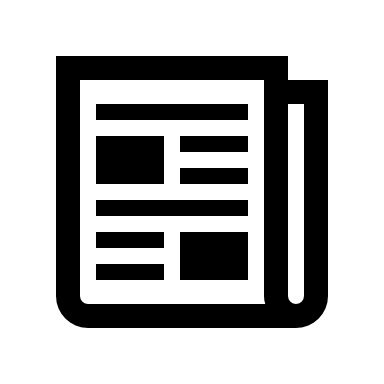 Recommended Reading
Inside the supermarket
Flatpack Empire- IKEA
Dirty Business – Recycling
Keep on top of business news and current affairs
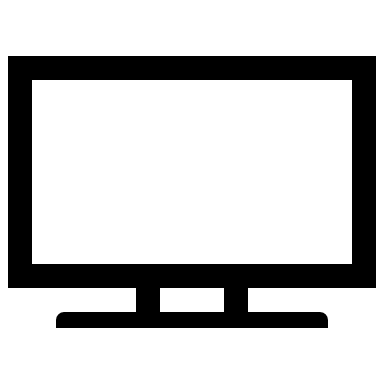 Start watching business documentaries/films
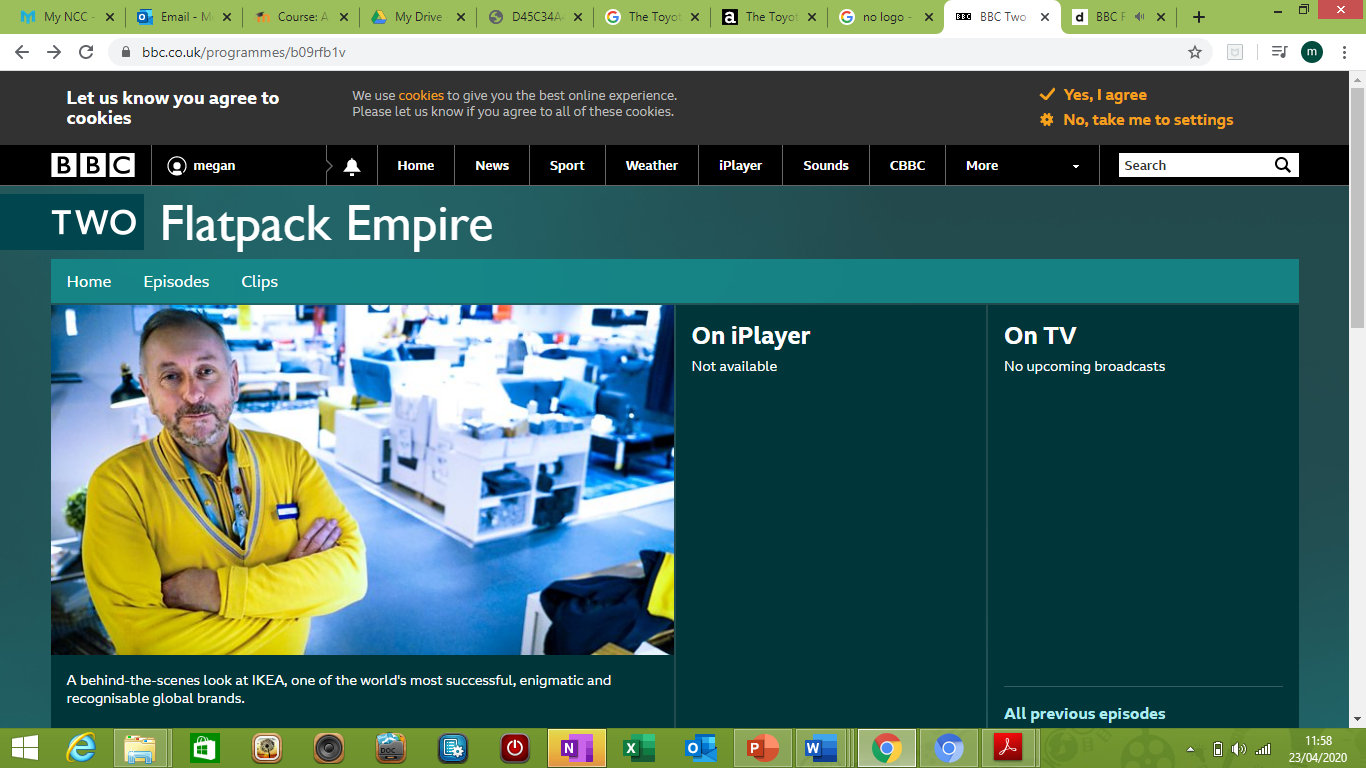 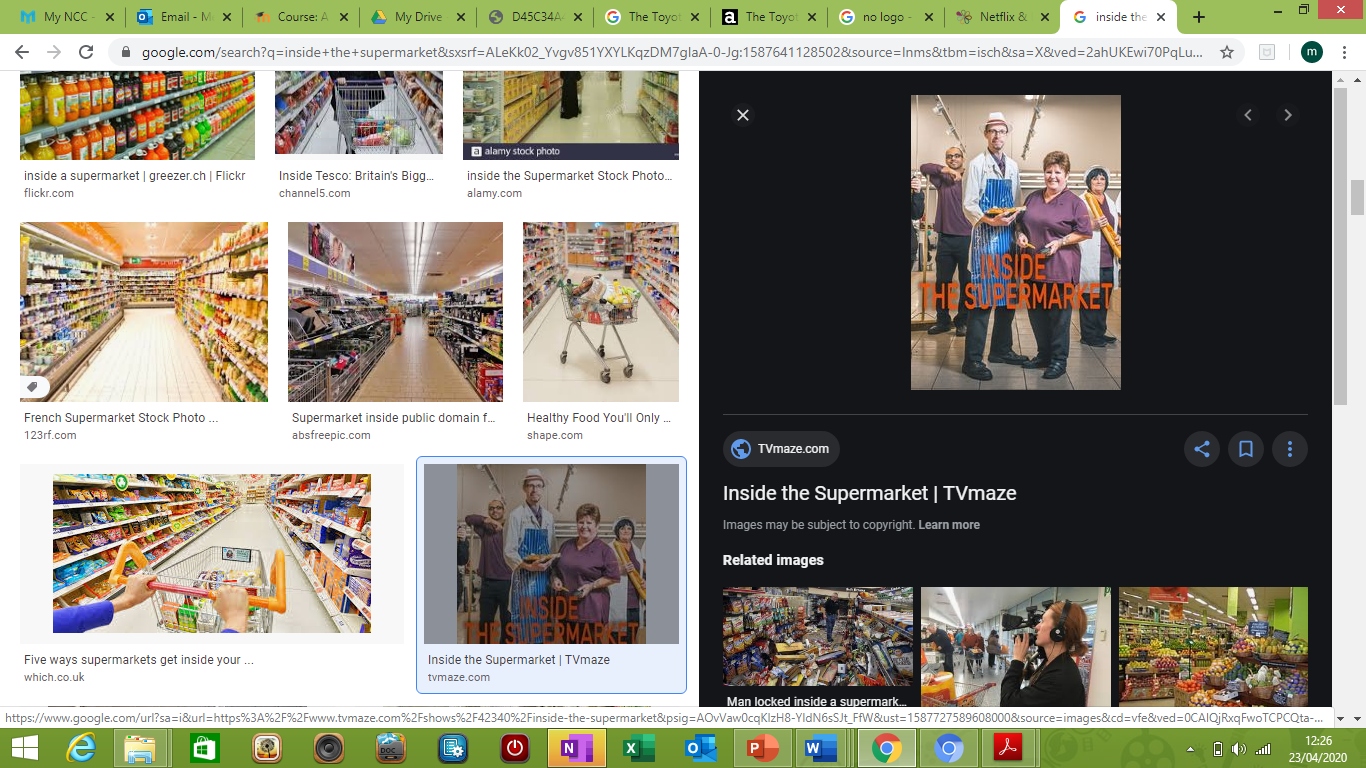 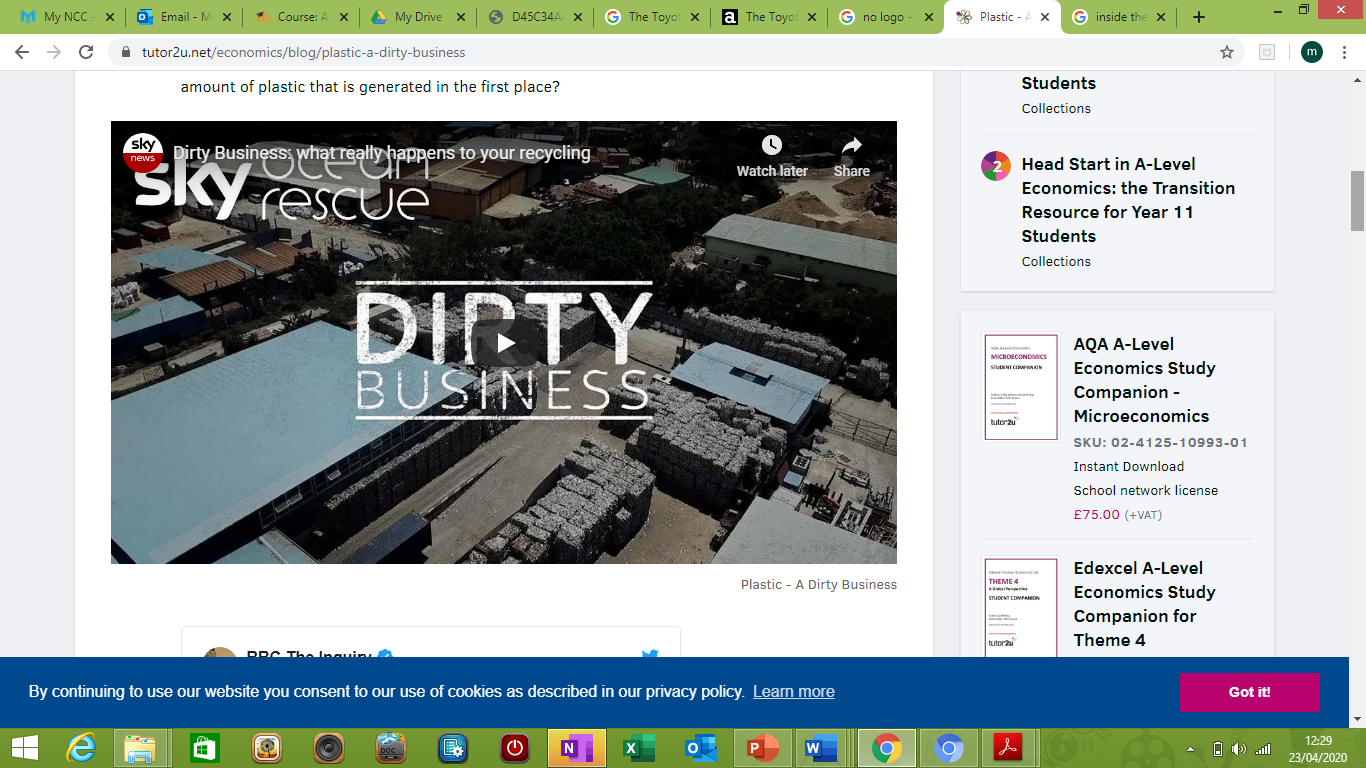 https://www.eu-startups.com/2020/03/netflix-documentaries-every-entrepreneur-should-see/
Get listening to business related podcasts
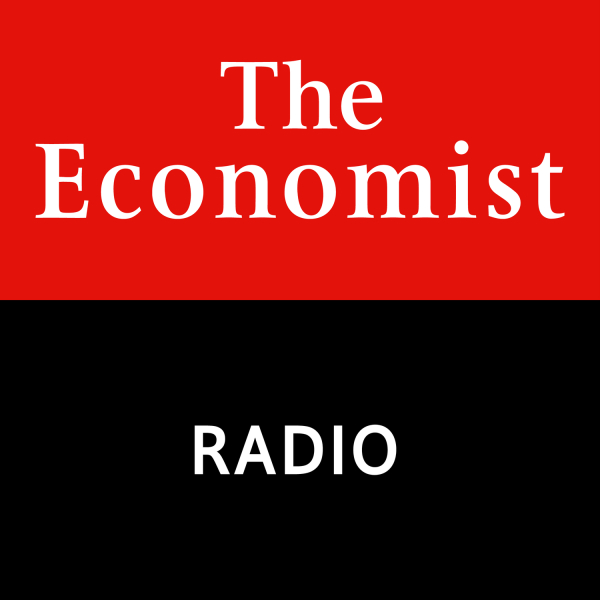 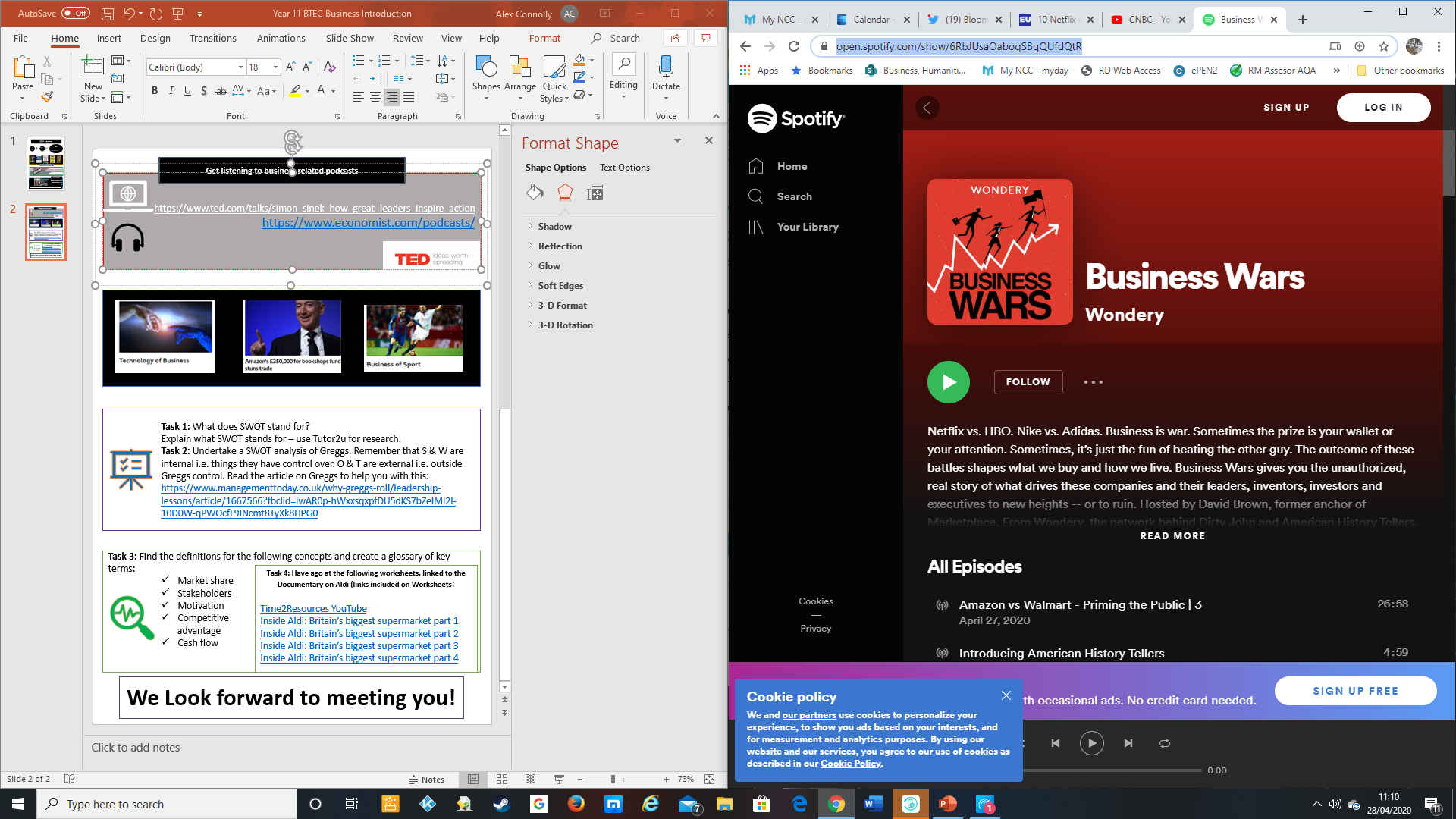 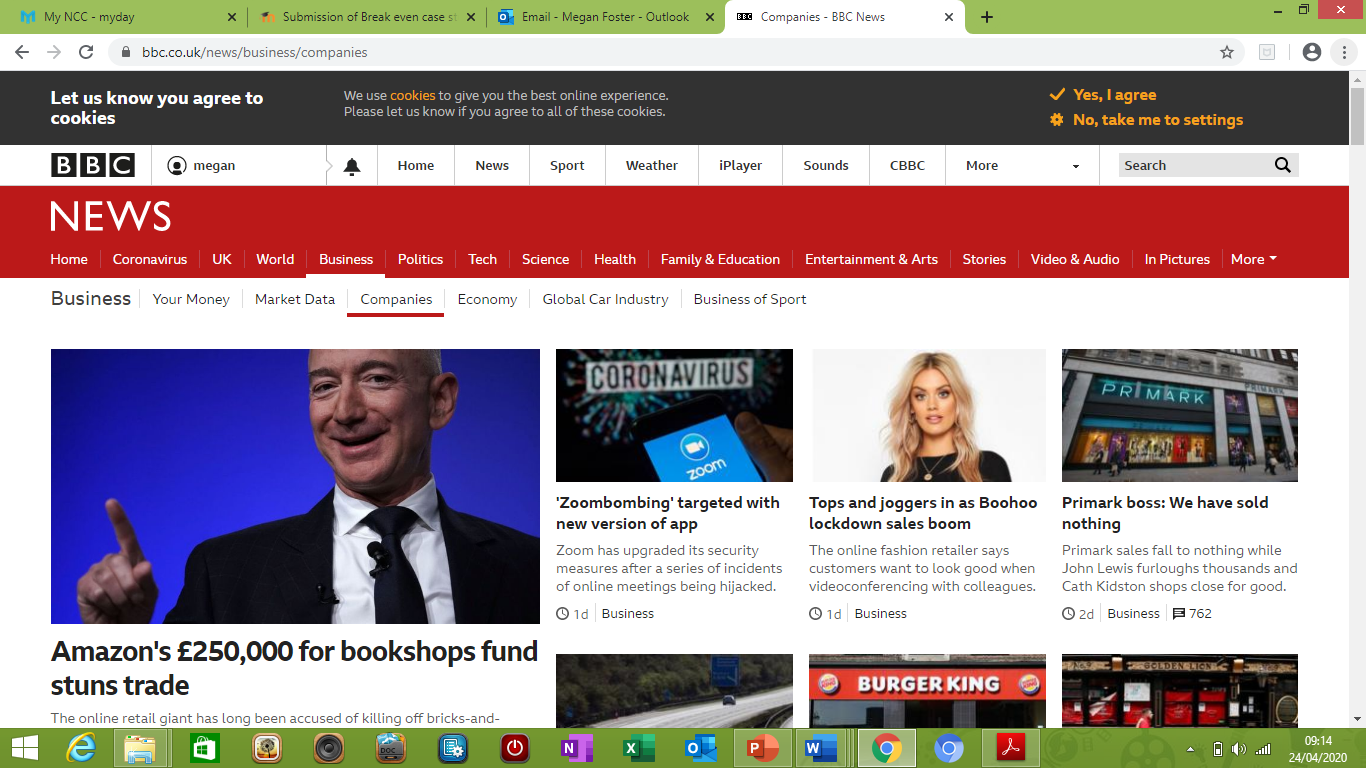 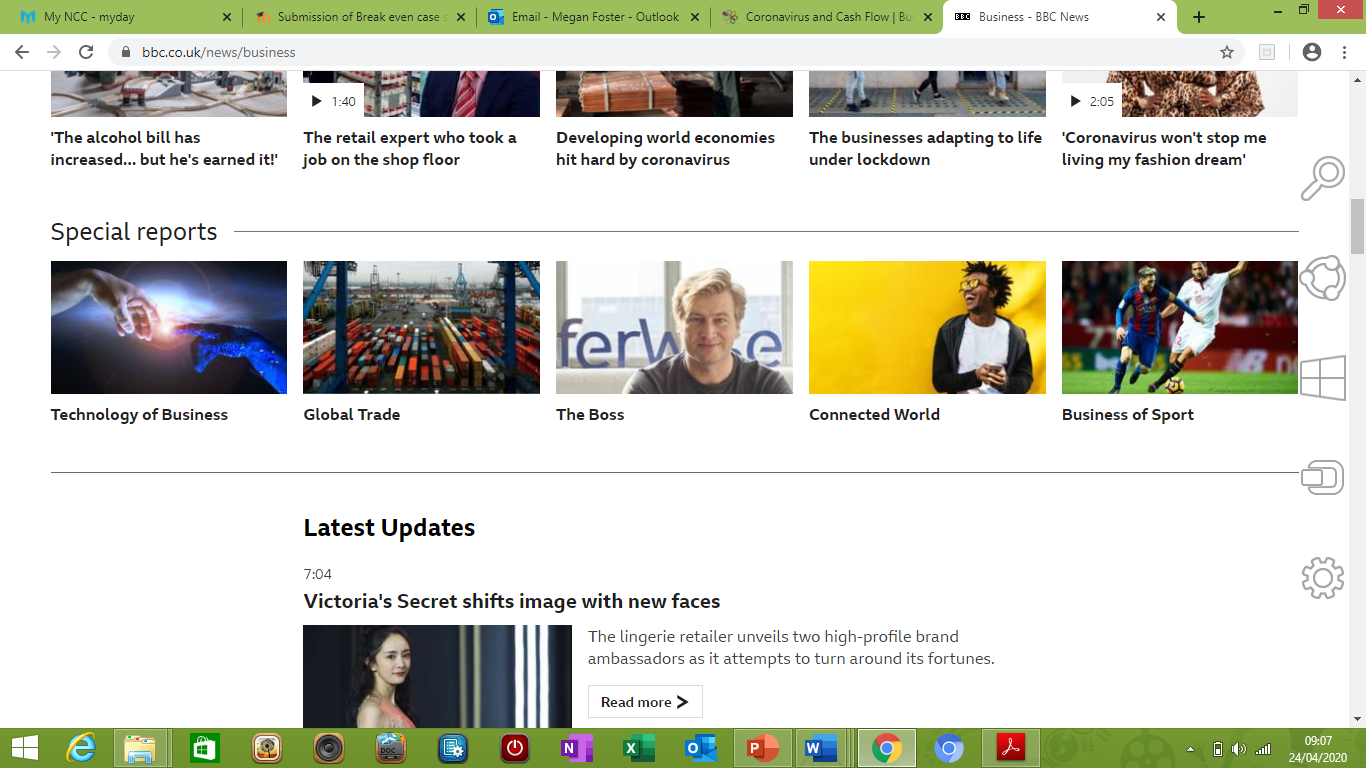 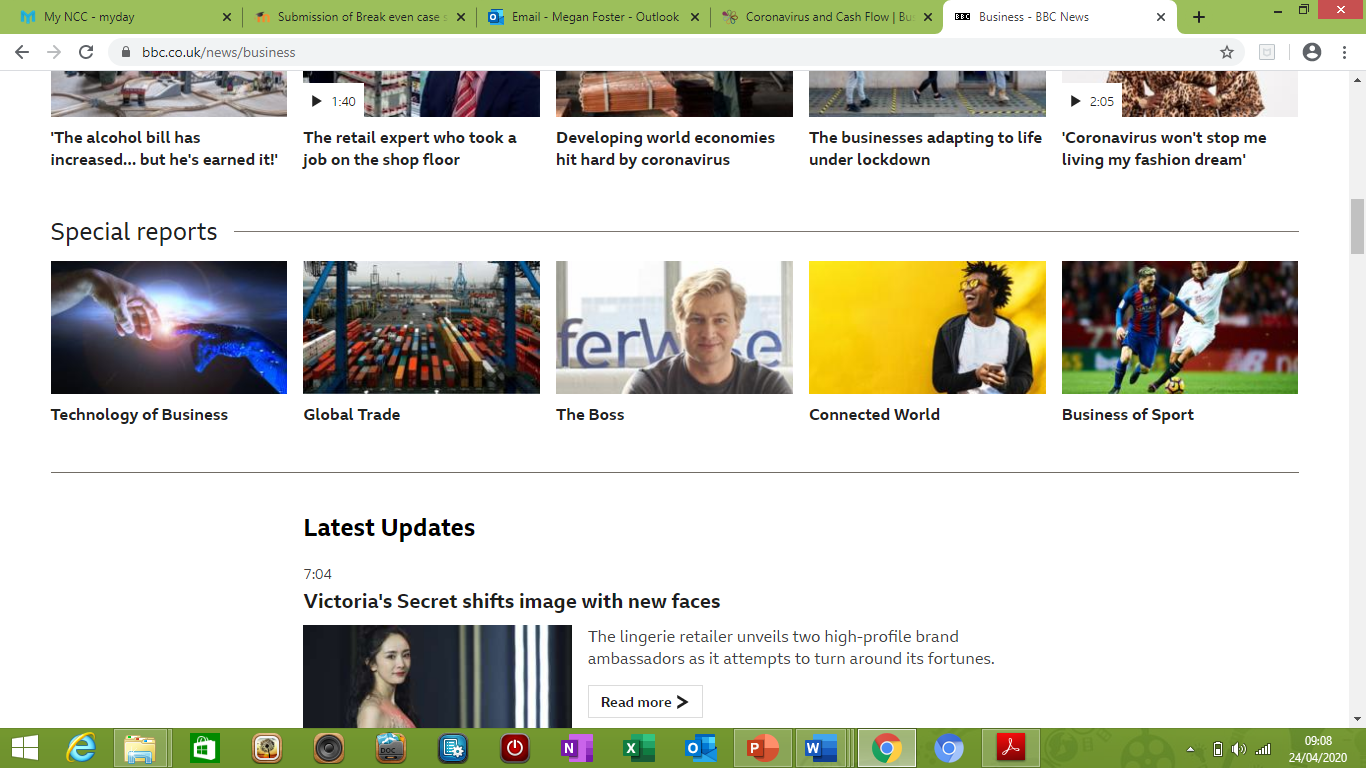 Task 1: What does SWOT stand for?Explain what SWOT stands for – use Tutor2u for research.
Task 2: Undertake a SWOT analysis of Greggs. Remember that S & W are internal i.e. things they have control over. O & T are external i.e. outside Greggs control. Read the article on Greggs to help you with this: https://www.managementtoday.co.uk/why-greggs-roll/leadership-lessons/article/1667566?fbclid=IwAR0p-hWxxsqxpfDU5dKS7bZeIMI2I-10D0W-qPWOcfL9INcmt8TyXk8HPG0
Get on social media and follow/like a business related news feed. Search for BBCBusiness, Tutor2u, SkyNewsBiz, TheEconomist
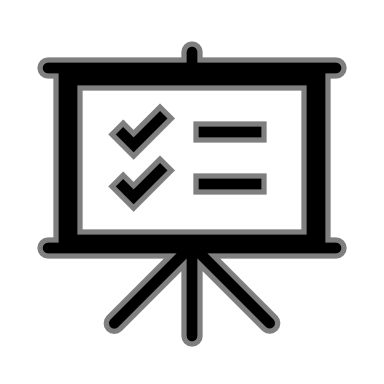 Conduct a study
Task 3: Find the definitions for the following concepts and create a glossary of key terms: 
Market share					
Stakeholders
Motivation
Competitive 
       advantage 
Cash flow
Supply Chain
Multinational
Trade Bloc
Task 4:      Read the article https://www.bbc.com/news/uk-england-49433347and answer the questions
1) Give some examples of stakeholders in this situation.
2) What influence do these stakeholders have?
3) Provide three positives and three negatives to a McDonald’s being built in Rutland.
4) Has McDonald’s encountered a similar situation before? What was the result?
5) What is the demographic in Rutland? How does this affect this process?
6) Do you think McDonald’s will be successful?
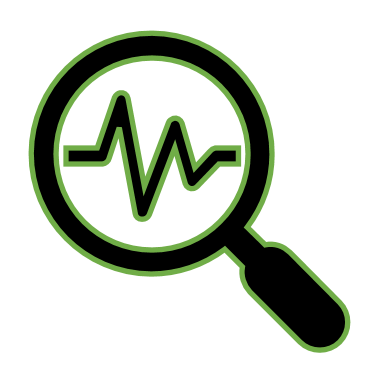 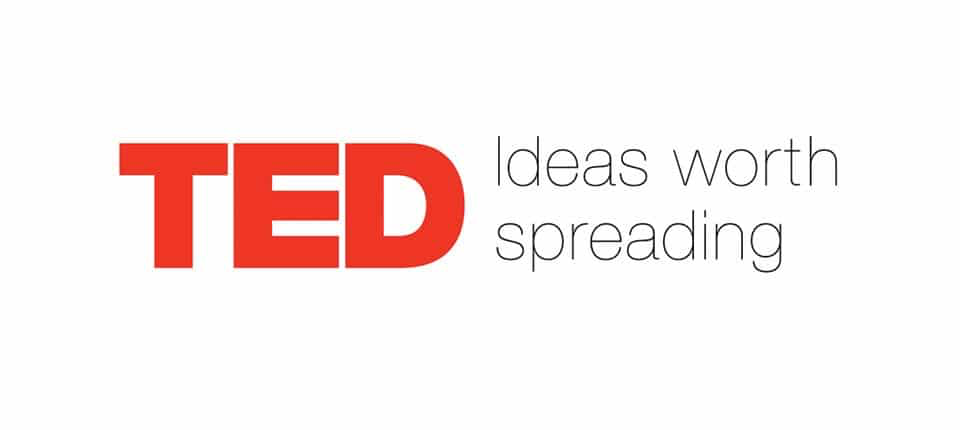 https://www.ted.com/talks/simon_sinek_how_great_leaders_inspire_action
https://www.economist.com/podcasts/
https://wondery.com/shows/business-wars/
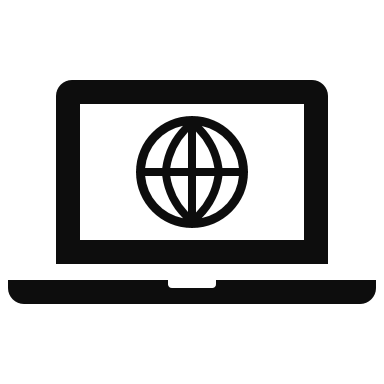 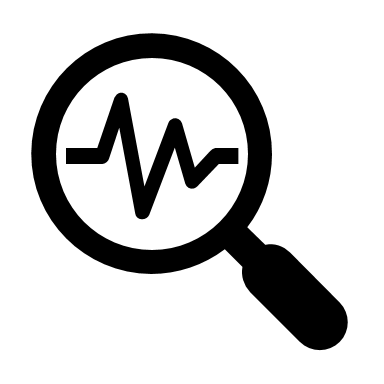 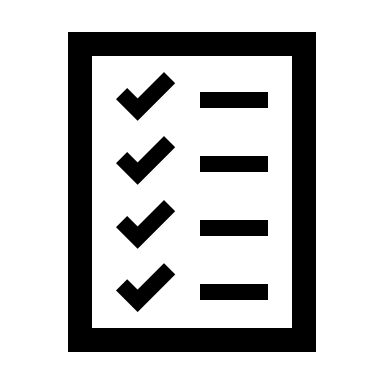 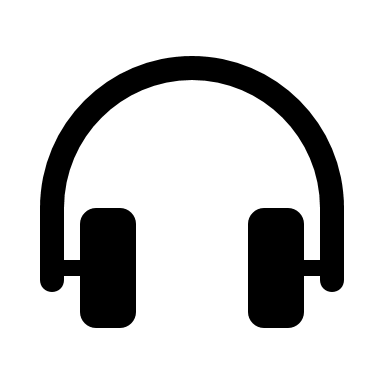 We Look forward to meeting you!